1. Lineárny napájací zdroj – bloková schéma, výstupné napätia z jednotlivých blokov, súčiastky pre jednotlivé bloky

2. Nízkofrekvenčný zosilňovač, funkcie jednotlivých prvkov:
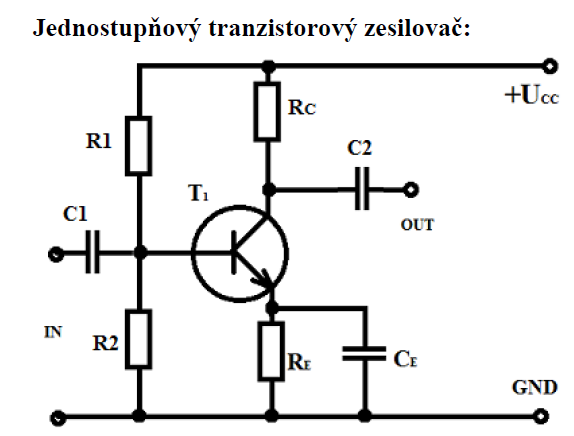 3. Ideálny operačný zosilňovač, vlastnosti

4. Bloková schéma vysielača
5. Bloková schéma prijímača
Pomenuj jednotlivé zapojenia
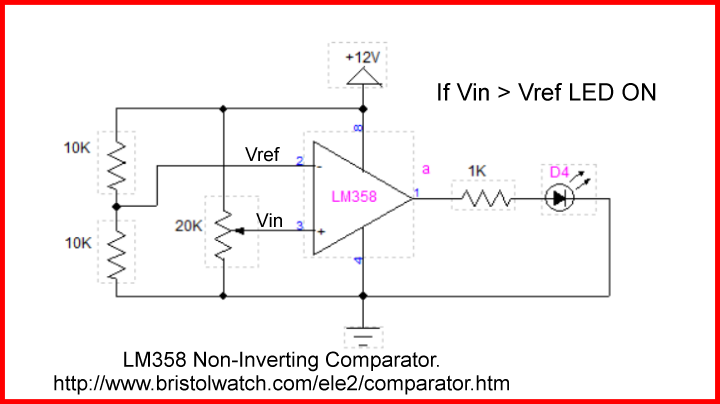 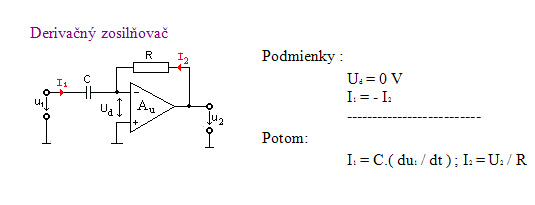 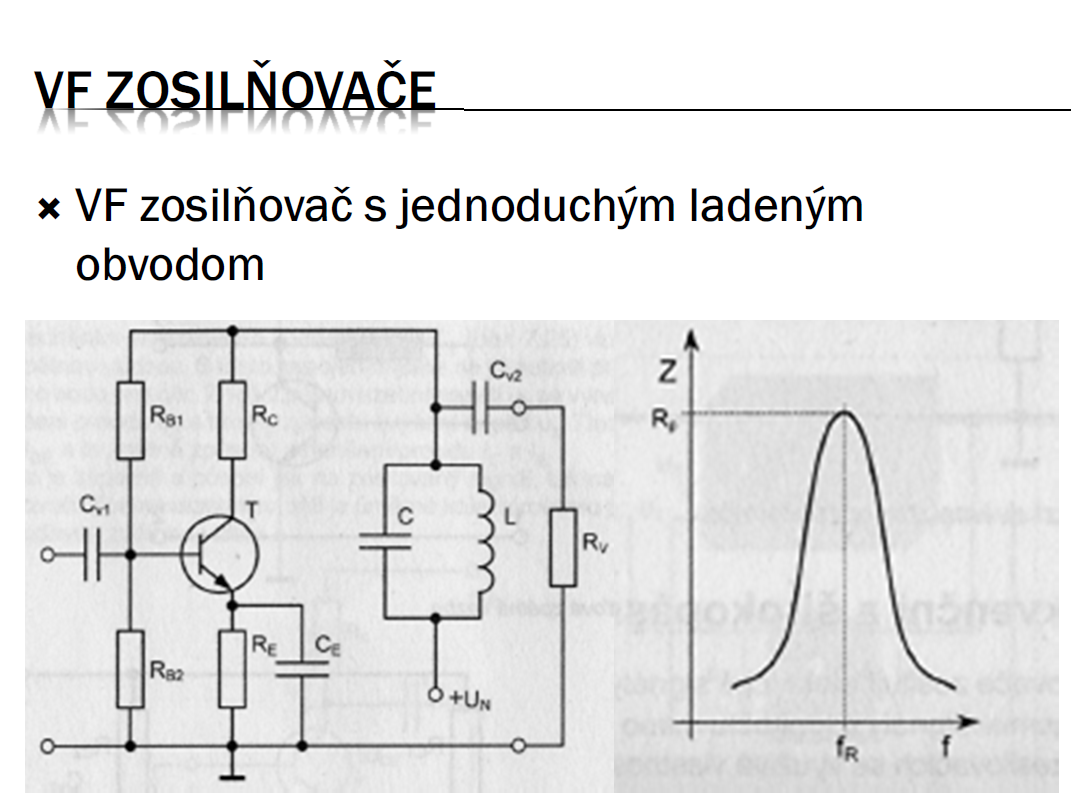 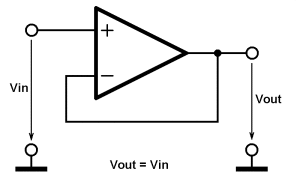 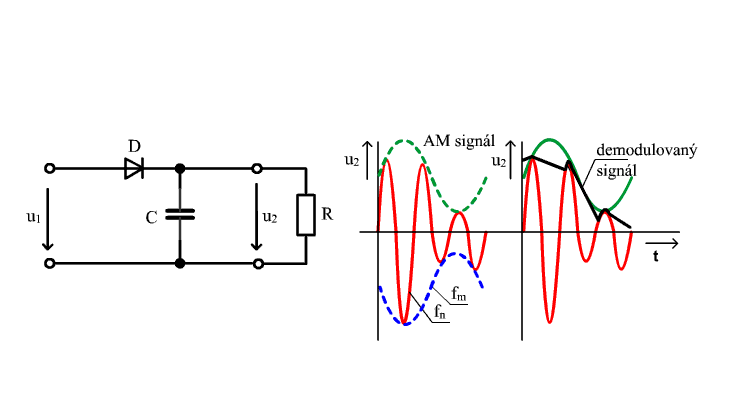 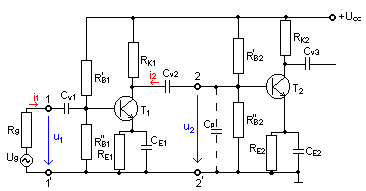 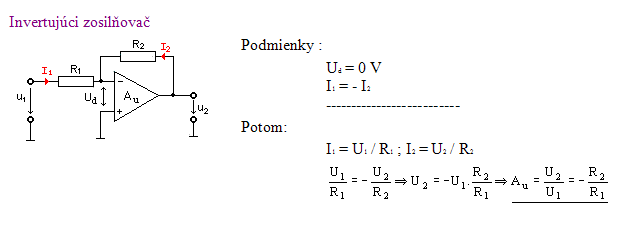 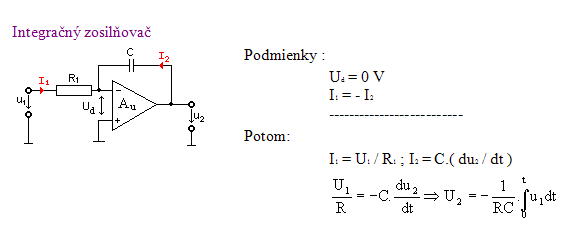 7.   Definuj logickú funkciu AND, OR, XOR, XNOR

8.    VA charakteristika tyristora

9.   Triak, značka, popis, použitie
10. Pomenuj jednotlivé frekvenčné filtre:
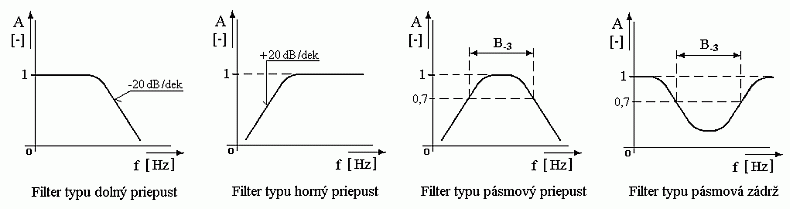 11. Definuj zosilnenie

12. Rozdelenie zosilňovačov
Čo je to Arduino? 
 open-source projekt, konkrétne sa jedná o elektronickú platformu
 sú dostupné elektronické schémy zapojenia Arduino dosky
 zdrojové kódy knižníc a vývojového prostredia
 tieto zdroje môžete ďalej upravovať a šíriť alebo predávať
  základom je vývojová doska (plošný spoj - hardvér) a vývojové prostredie ( softvér)
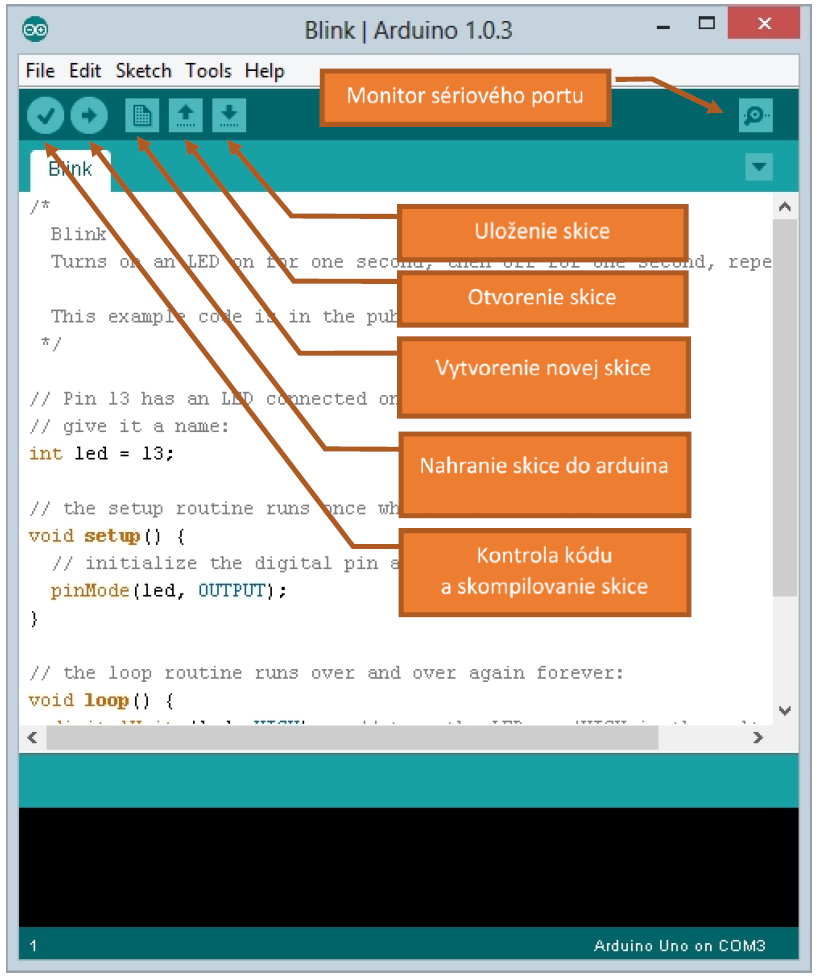 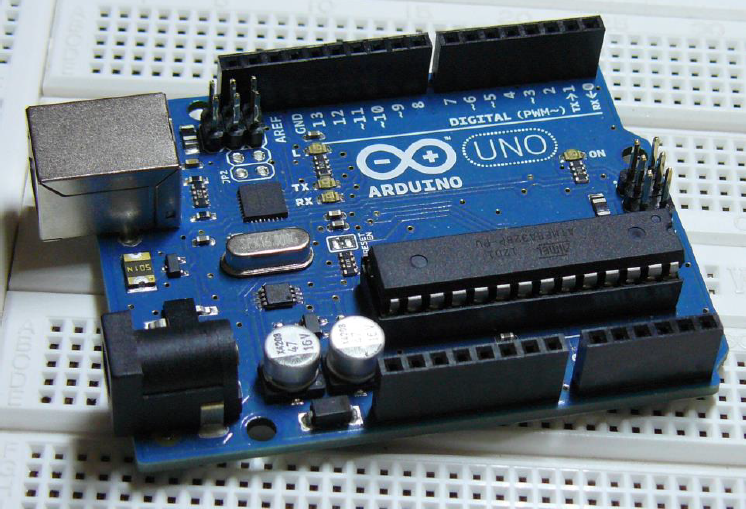 8 bitový mikrokontrolér
Základná štruktúra Arduino programu
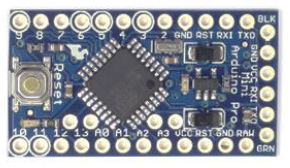 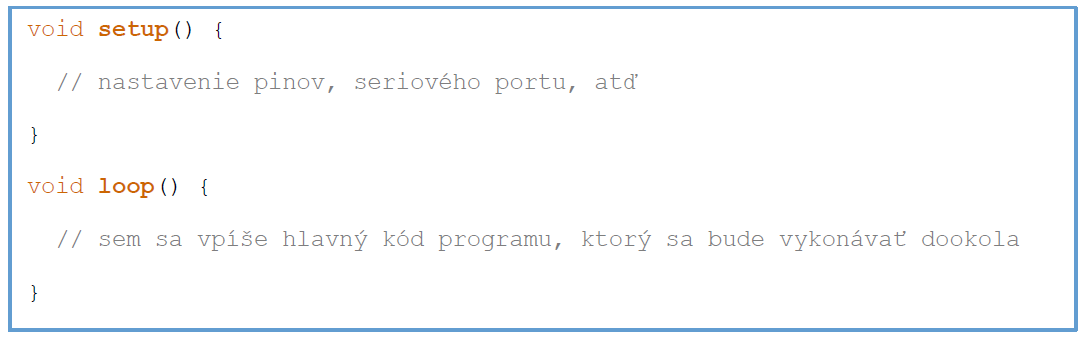 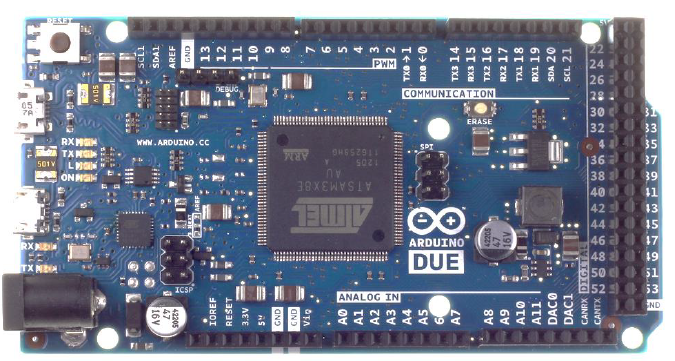 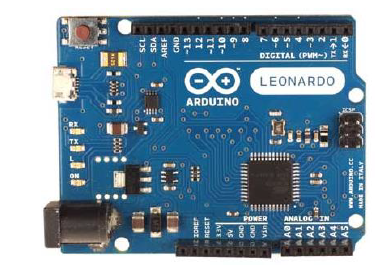 Zdrojové programy: www.majstrissmt.eu – učebné dokumenty, 1. ročník, Učebnica Arduina (pdf)
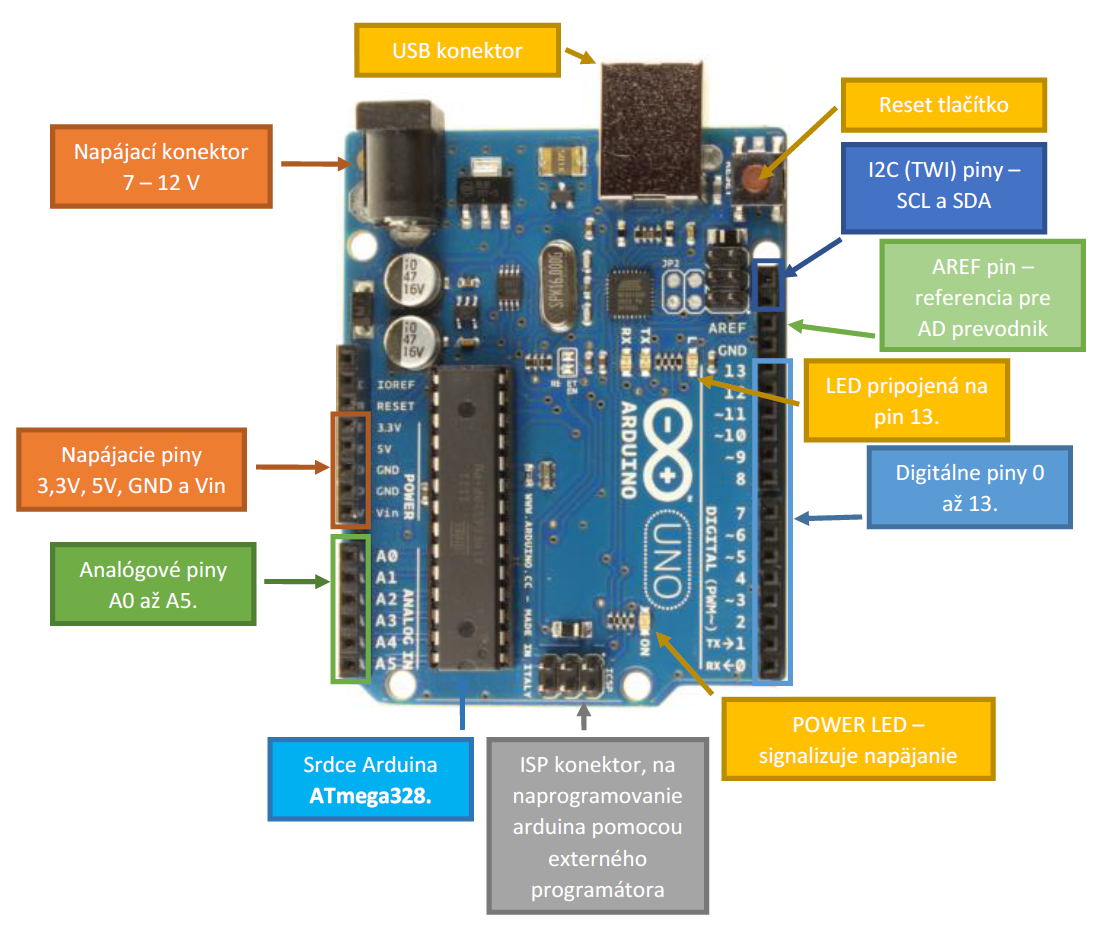 Architektúra
Arduino UNO
Kontaktné polia
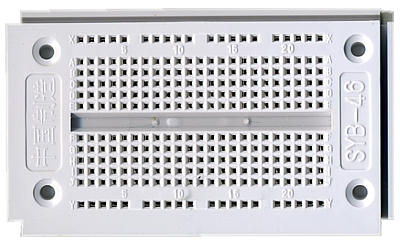 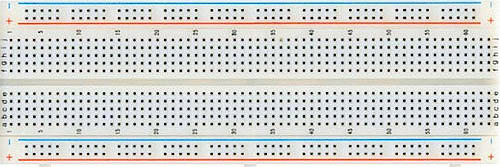 int ledPin = 9; // číslo pinu na ktorý je pripojená LEDka 
int brightness = 0; // jas LEDky 
int stepValue = 5; // veľkosť kroku na nastavenie jasu LEDky 
int direction = 1; // Smer zvyšovanie alebo znižovanie jasu 
 
void setup() { 
pinMode(ledPin, OUTPUT); 
} 
void loop() { 
// nastavenie jasu LEDky 
analogWrite(ledPin, brightness); 
// ak jas dosiahne maximálnej hodnoty, zmeníme smer na znižovanie 
if(brightness == 255){ 
direction = 2; 
} 
// ak jas dosiahne minimálnej hodnoty, zmeníme smer na zvyšovanie 
if(brightness == 0) { 
direction = 1; 
} 
switch(direction){ 
case 1: // zvyšovanie jasu 
brightness = brightness + stepValue; 
break; 
case 2: // znižovanie jasu 
brightness = brightness - stepValue; 
break; 
} 
delay(40); 
}
Pulzujúca LED
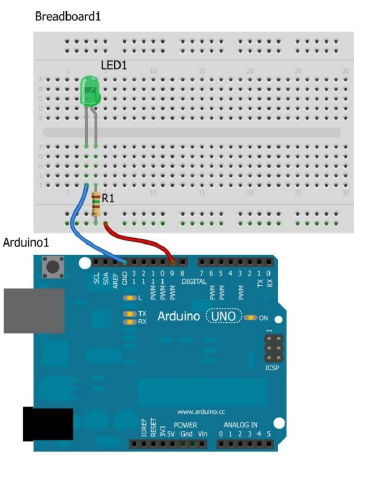 SOS s LED
int ledPin = 9; 
void setup() { 
// nastavíme ledPin (pin číslo 9) ako výstupný 
pinMode(ledPin, OUTPUT); 
} 
void loop() { 
// 3 krátke '...' v morseovej abecede písmeno 'S' 
for(int i=0; i<3; i++){ 
digitalWrite(ledPin, HIGH); 
delay(120); 
digitalWrite(ledPin, LOW); 
delay(120); 
} 
delay(100); //čakáme 100 milisekúnd 
// 3 dlhé '---' v morseovej abecede písmeno 'O' 
for(int i=0; i<3; i++){ 
digitalWrite(ledPin, HIGH); 
delay(350); 
digitalWrite(ledPin, LOW); 
delay(350); 
}
delay(100);
//zase čakáme 100 milisekúnd 
//a zase 3 krátke '...' teda 'S' 
for(int i=0; i<3; i++){ 
digitalWrite(ledPin, HIGH); 
delay(120); 
digitalWrite(ledPin, LOW); 
delay(120); 
} 
delay(5000);
//celý cyklus sa spustí znova po 5 sekundách 
}
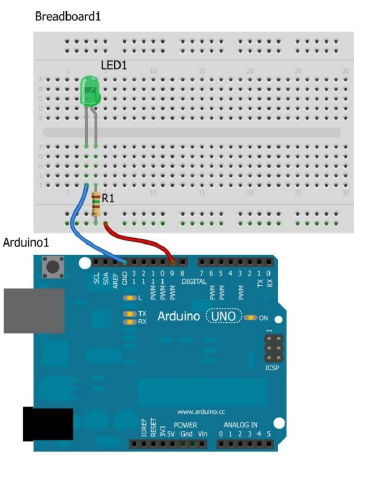 Interaktívna LED
//číslo pinu pre tlačítko 
int buttonPin = 2; 
//číslo pinu pre LEDku 
int ledPin = 8; 
//premenná uchovávajuca stav tlačítka 
int buttonState = 0; 
void setup() { 
// nastavenie pinu pre LEDku ako výstupný 
pinMode(ledPin, OUTPUT); 
// nastavenie pinu pre tlačítko ako vstupný 
pinMode(buttonPin, INPUT); 
} 
void loop(){ 
// načítame stav tlačítka 
buttonState = digitalRead(buttonPin); 
// skontrolujeme či je tlačitko stlačené alebo nie 
// ak je, tzn. premenná buttonState má hodnotu HIGH 
if (buttonState == HIGH) { 
digitalWrite(ledPin, HIGH); // zapneme LEDku 
} else { 
// ak tlačítko nie je zopnuté (stlačené), LEDku vypneme 
digitalWrite(ledPin, LOW); 
} 
}
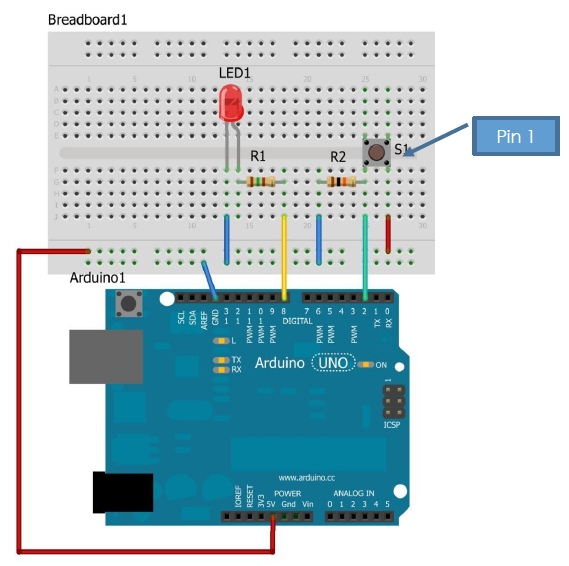 R1 = 150Ohm, R2 = 10kOhm
Program s LED
//Nastavíme piny pripojených LED diod
int cervenaled = 9;
int oranzovaled = 10;
int zelenaled = 11;
 
void setup() {  
//Nastavíme zapojené piny ako výstupné 
pinMode (cervenaled, OUTPUT);  
pinMode (oranzovaled, OUTPUT);  
pinMode (zelenaled, OUTPUT);
}
void loop() {     
//Nastavíme v akom poradí a akú dobu budú LED diódy svietiť     
digitalWrite (cervenaled, 1);     
delay(9000);     
digitalWrite (oranzovaled, 1);     
delay (1000);     
digitalWrite (cervenaled, 0);     
digitalWrite (oranzovaled, 0);          
digitalWrite (zelenaled, 1);     
delay (9000);     
digitalWrite (zelenaled, 0);     
digitalWrite (oranzovaled, 1);     
delay (3000);     
digitalWrite (oranzovaled, 0);
}
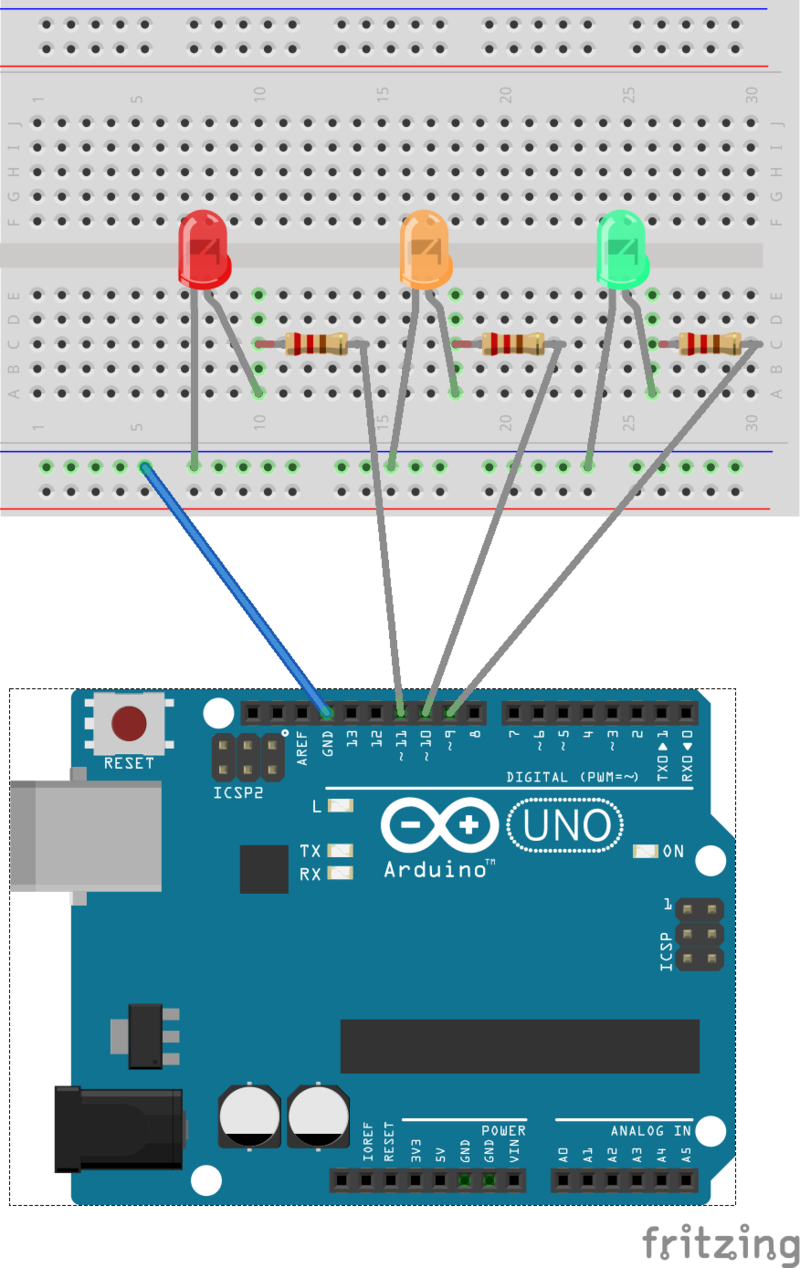 3x rezistor 220Ω alebo 330Ω
int potPin = A0;    // číslo pinu pripojeného potenciometra
int ledPin = 3;     // číslo pinu pripojenej LED diody
 
int potProm = 0;    // premenná pre analógovú hodnotu potenciometra
 
void setup() {
  // nastavenie LED ako výstup
  pinMode(ledPin, OUTPUT);
  // nastavenie potenciometra ako vstup
  pinMode(potPin, INPUT);
}
 
void loop() {
  // načítanie analógovej hodnoty senzora a uloženie do premennej
  potProm = analogRead(potPin);
  // zapne LED diódu
  digitalWrite(ledPin, HIGH);
  // zastaví program na čas zodpovedajúci analogovej hodnote potenciometra
  delay(potProm);
  // vypne LED diódu
  digitalWrite(ledPin, LOW);
  // zastaví program na čas zodpovedajúci analogovej hodnote potenciometra
  delay(potProm);
}
Blikač  riadený  potenciometrom
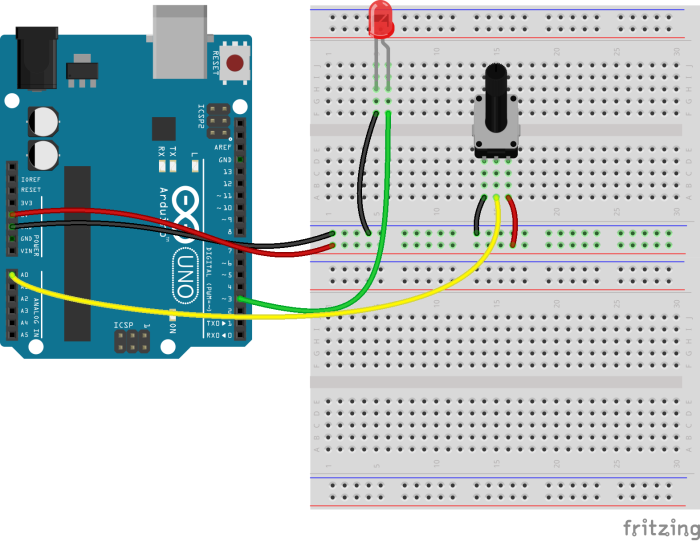 Potenciometer: 100kOhm
// číslo pinu pre LED 
int ledPin = 13; 
// číslo pinu pre tlačidlo 
int buttonPin = 7; 
// číslo pinu pre piezo 
int piezoPin = 8; 
// premenná uchovávajuca stav tlačidla 
int buttonState = 0;
void setup() { 
// nastavenie pinu pre LEDku ako výstupný 
pinMode(ledPin, OUTPUT); 
// nastavenie pinu pre piezo ako výstupný 
pinMode(piezoPin, OUTPUT); 
// nastavenie pinu pre tlačidlo ako vstupný 
pinMode(buttonPin, INPUT); 
} 
void loop(){ 
// načítame stav tlačidla 
buttonState = digitalRead(buttonPin);
// skontrolujeme či je tlačidlo stlačené 
// ak je, tzn. premenná buttonState má hodnotu HIGH 
if (buttonState == HIGH) { 
// zapneme LEDku
digitalWrite(ledPin, HIGH); 
// zapneme generovanie tónu
tone(piezoPin, 1000, 100); 
delay(100); 
// ak nie je, tzn. premenná buttonState má hodnotu LOW 
} else { 
// vypneme LEDku
digitalWrite(ledPin, LOW);
// vypneme generovanie tónu 
noTone(piezoPin); } 
}
Generátor zvuku
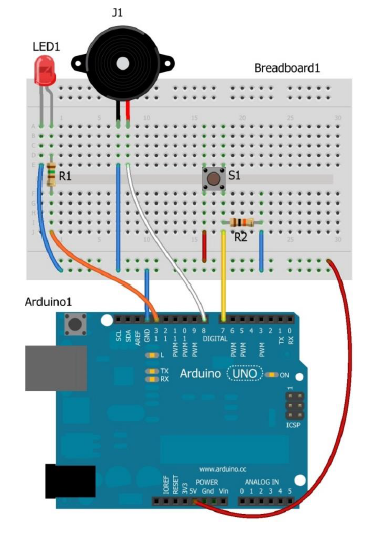 R1= 150Ohm, R2= 10kOhm
byte led[] = {1,2,3,4,5}; 
//pole s pinmi  pripojených LED diód
byte pot = A0;  //pin potenciometra pripojený na analógový vstup A0
 
int val;
void setup() {
	pinMode(led[0], OUTPUT);
	pinMode(led[1], OUTPUT);
	pinMode(led[2], OUTPUT);
	pinMode(led[3], OUTPUT);
	pinMode(led[4], OUTPUT);
}
void loop() {
	val = analogRead(pot);
	if(val > 800){
	digitalWrite(led[0],HIGH);
	}
	else if(val > 600){
	digitalWrite(led[1],HIGH);
	}
	else if(val > 400){
	digitalWrite(led[2],HIGH);
	}
	else if(val > 200){
	digitalWrite(led[3],HIGH);
	}
	else{
	digitalWrite(led[4],HIGH);
	}
	delay(250);
	digitalWrite(led[0],LOW);
	digitalWrite(led[1],LOW);
	digitalWrite(led[2],LOW);
	digitalWrite(led[3],LOW);
	digitalWrite(led[4],LOW);
}
Čítanie polohy potenciometra
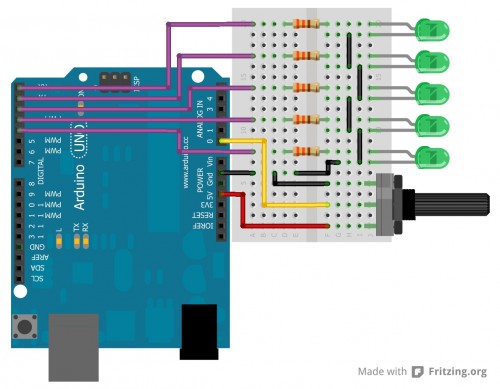 5x rezistor 220Ω alebo 330Ω
Knight rider efekt
byte outputPins[] = {2, 3, 4, 5, 6, 7, 8, 9}; 
 
void setup() 
{ 
for(int i=0; i<8;i++) 
{ 
pinMode(outputPins[i], OUTPUT); 
digitalWrite(outputPins[i], LOW); 
} 
} 
 
void loop() 
{ 
for(int i=0; i<7;i++) 
{ 
digitalWrite(outputPins[i], HIGH); 
delay(75); 
digitalWrite(outputPins[i], LOW); 
} 
for(int i=7; i>0;i--) 
{ 
digitalWrite(outputPins[i], HIGH); 
delay(75); 
digitalWrite(outputPins[i], LOW); 
} 
}
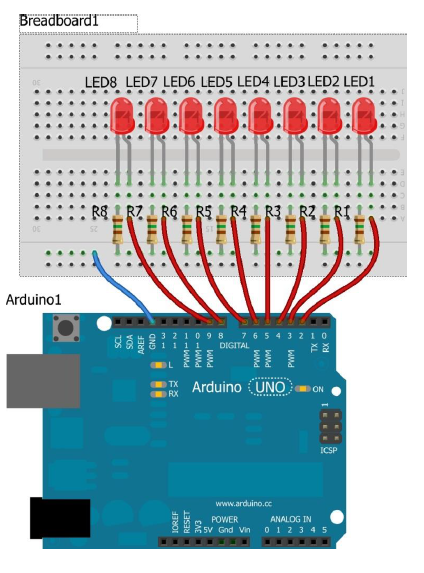 int redLed = 12;int greenLed = 11;int buzzer = 10;int smokeA0 = A5;
int sensorThres = 400;
void setup() {pinMode(redLed, OUTPUT);pinMode(greenLed, OUTPUT);pinMode(buzzer, OUTPUT);pinMode(smokeA0, INPUT);Serial.begin(9600);}
void loop() {int analogSensor = analogRead(smokeA0);Serial.print("Pin A0: ");Serial.println(analogSensor);
if (analogSensor > sensorThres) {digitalWrite(redLed, HIGH);digitalWrite(greenLed, LOW);tone(buzzer, 1000, 200);}else{digitalWrite(redLed, LOW);digitalWrite(greenLed, HIGH);noTone(buzzer);}delay(100);}
Detektor dymu a alkoholu MQ-4
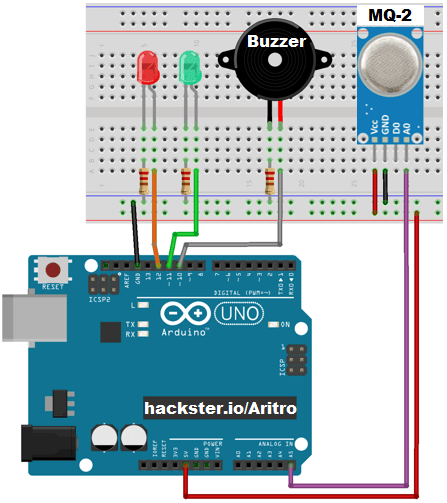 3 x rezistor 220 Ohm alebo 300 Ohm
#define LDRpin A0 
// pin where we connected the LDR and the resistor
int LDRValue = 0;     
// result of reading the analog pin
int redLed = 12;
int greenLed = 11;
void setup() {
  Serial.begin(9600);                        
 // sets serial port for communication
  pinMode(redLed, OUTPUT);
  pinMode(greenLed, OUTPUT);
}
void loop() {
  LDRValue = analogRead(LDRpin); 
// read the value from the LDR
  Serial.println(LDRValue); 		        
// print the value to the serial port
  if (LDRValue > 1000) 
{
digitalWrite(redLed, HIGH);
digitalWrite(greenLed, LOW);
}
else
{
digitalWrite(redLed, LOW);
digitalWrite(greenLed, HIGH);
}
   delay(100);                                   
 // wait a little
}
Optický snímač
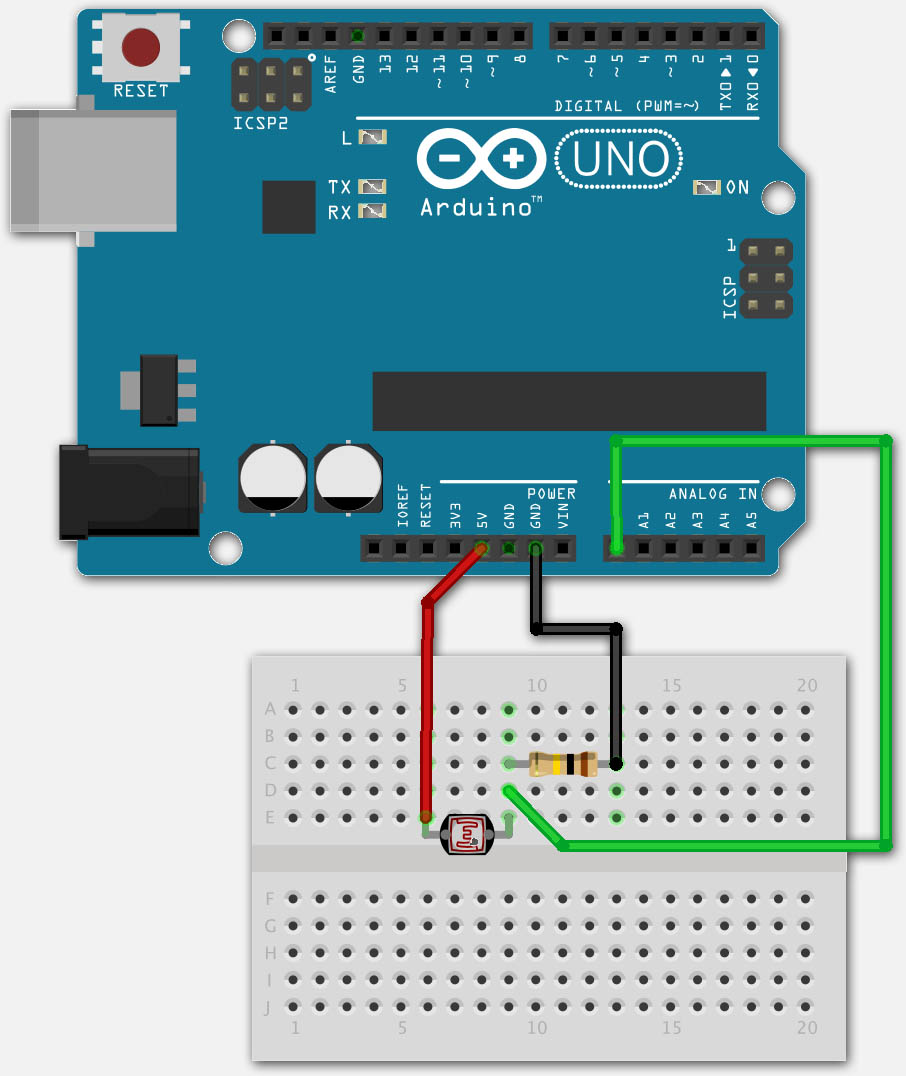 Zadanie:
1. Zapoj snímač vzdialenosti s dvoma LED. Testuj na dve vzdialenosti.
2. Zapoj snímač magnetického poľa. Pri detekcii  rozsvieť LED.
3. Zapoj čidlo prekážky, pri detekcii rozsvieť LED.
4. Zapoj servomotor, otestuj polohy.
5. Zapoj detektor pohybu, pri detekcii rozsvieť LED.
6. Zapoj servomotor s potenciometrom.
7. Zapoj detektor ohňa, pri detekcii rozsvieť LED.
8. Zapoj snímač teploty s LED.
9. Zapoj tónový generátor s troma LED a troma tlačidlami.
Alternatívne úlohy:
Pripoj snímač vzdialenosti, zelenú LED a červenú LED, pri detekcii 10cm sa rozsvieti zelená LED, pri detekcii 20 cm sa rozsvieti červená LED.
 K doske pripoj detektor ohňa, buzzer a LED, pri detekcii sa rozsvieti LED a zaznie akustický signál.
 K doske pripoj čidlo prekážky, pri detekcii prekážky sa rozsvieti LED a zaznie tónový generátor.
Uprav program pre Knight rider efekt s 12 LED, pripoj k doske.
Pripoj čidlo prekážky a servo, pri detekcii prekážky sa servo otočí o 90 stupňov. Servo sa vráti do pôvodnej polohy o 5 sekúnd.
 Pripoj magnetické čidlo a servo, pri detekcii  sa servo otočí o 90 stupňov. Servo sa vráti do pôvodnej polohy o 5 sekúnd.
Zadanie 19.10.2017:
Andrej - Michal: detektor dymu a alkoholu,  snímač teploty a vlhkosti
Marek – Jakub: servomotor a čidlo prekážky, magnetický spínač s LED
 Roman – Matej: servomotor a čidlo prekážky,  detektor pohybu s LED
 Filip – Dominik: servomotor a čidlo prekážky, servomotor a potenciometer
Andrej – 2 interaktívne LED s dvoma tlačidlami +  tónový generátor  
Michal –  spínač  prekážky so servomotorom
Marek –  2 potenciometre s dvoma servomotormi
Jakub –  detektor dymu s LED a servomotor
Roman – magnetický spínač  s LED a so servomotorom
Matej –  snímač teploty a vlhkosti s LED pri určitej teplote
Filip –  čidlo prekážky a servomotor
Dominik -  magnetický spínač s LED a tónovým generátorom
Zadanie 20.10.2017:
Dominik, Michal, Jakub, Roman – čidlo prekážky so servomotorom
Andrej, Marek – generátor s 1 LED, 3 Button a s 1 buzzerom
Filip – magnetický spínač so servomotorom
Matej  M. – potenciometer s 5 LED, čítanie potenciometra
Matej  O. -  2 interaktívne LED s dvoma tlačidlami
Programovanie Arduina, programové vybavenie mikroprocesora:
 definičná časť – definícia konštánt a premenných (napr:  int led = 13;)
 časť setup – vykoná sa len 1x, určíme vstupy a výstupy (napr: pinMode(led, OUTPUT);)
 časť loop – slučka, príkazy sa vykonávajú dookola (napr: digitalWrite(led, HIGH);)
Podmienené príkazy if:
if ( podmienka ) { príkazy 1 }
else { príkazy 2 }

Pole:
string uzivatelia[5] = { „Jozef" , „Peter", „František", „Karol", "Michal" }; 

Serial.println(uzivatelia[0]); >>>Jozef Serial.println(uzivatelia[4]); >>>Michal Serial.println(uzivatelia[1]); >>>Peter

Komentáre:
// toto je jednoriadkový komentár, 

/* toto je komentár na viac riadkov */
Príklad programu pre blikanie LED:

int led = 13;
void setup() {               
  pinMode(led, OUTPUT);    
}
void loop()
 {
  digitalWrite(led, HIGH);  
  delay(1000);             
  digitalWrite(led, LOW);   
  delay(1000);        
}
Cykly:

for (int i = 0; i < 10; i++)
 { Serial.println(i); }


while (digitalRead(10)) 
{ blikanie}
Čítanie vstupu:
 digitalRead(vstup)

Vstupy a výstupy:
 pinMode(led, OUTPUT);
 pinMode(tlacitko, INPUT);
Odosielanie dát:
Serial.print(97); 
//vypise: 97
Serial.print(2.123456); //vypise: 2.12
Serial.print('a'); 
//vypise: "a"
Serial.print("ABCDEF");
 //vypise: "ABCDEF„
Serial.print(97, DEC); //vrati: 97
Serial.print(97, BIN); //vrati: 1100001
Serial.print(97, HEX); //vrati: 61 (=97 v sestnactkove soustave)
Serial.print(4.56789, 0); //vrati: 5
Serial.print(4.56789, 1); //vrati: 4.6
Serial.print(4.56789, 3); //vrati: 4.568
Podmienený príkaz Case:
switch (premenna) {
case 1:
.......
break
case 2:
.......
break;
default:
.........}
Dátové typy:
a) číselné
 byte (8 bitov)
 integer (celé číslo)
 long (celočíselné 32 bitové číslo)
 float (číslo s desatinnou čiarkou)

b) Boolean
 logická 0 (false)
 logická 1 (true)

c) Znakový dátový typ
 char – jeden znak textu
 string – viac znakov textu
Čakanie v milisekundách:
delay()
Matematické operácie:
 +, -, *, /, 
 min(), max(), 
 pow(a,b) – mocnina a na b
 sqrt(a) – druhá odmocnina a

Generovanie náhodných čísiel:
 random(min, max)

Generovanie tónov:
 tone()
 notone()
Uprav schému, kontaktnú plochu a program pre 2 interaktívne LED
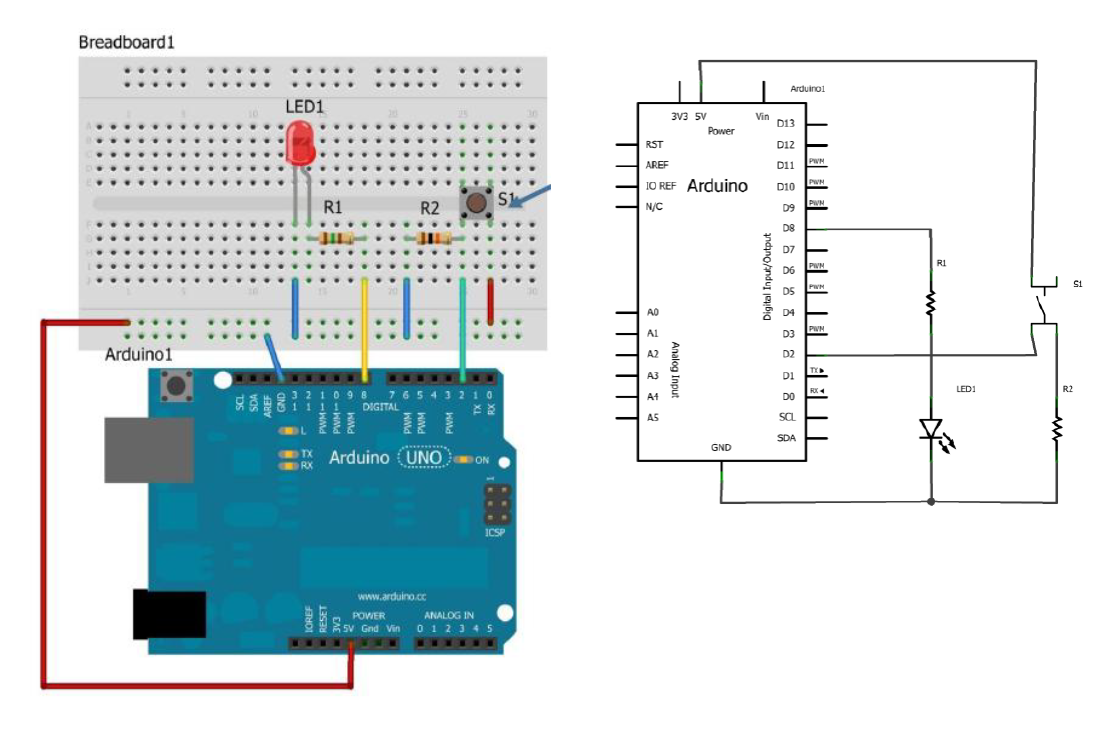 //číslo pinu pre tlačítko 
int buttonPin = 2; 
//číslo pinu pre LEDku 
int ledPin = 8; 
//premenná uchovávajuca stav tlačítka 
int buttonState = 0; 
void setup() { 
// nastavenie pinu pre LEDku ako výstupný 
pinMode(ledPin, OUTPUT); 
// nastavenie pinu pre tlačítko ako vstupný 
pinMode(buttonPin, INPUT); 
} 
void loop(){ 
// načítame stav tlačítka 
buttonState = digitalRead(buttonPin); 
// skontrolujeme či je tlačitko stlačené alebo nie 
// ak je, tzn. premenná buttonState má hodnotu HIGH 
if (buttonState == HIGH) { 
digitalWrite(ledPin, HIGH); // zapneme LEDku 
} else { 
// ak tlačítko nie je zopnuté (stlačené), LEDku vypneme 
digitalWrite(ledPin, LOW); 
} 
}
Uprav program pre 2LED a 2 button
Uprav schému, kontaktnú plochu a program pre 3 tlačidlá, 1 LED a 3tóny, 1x buzzer
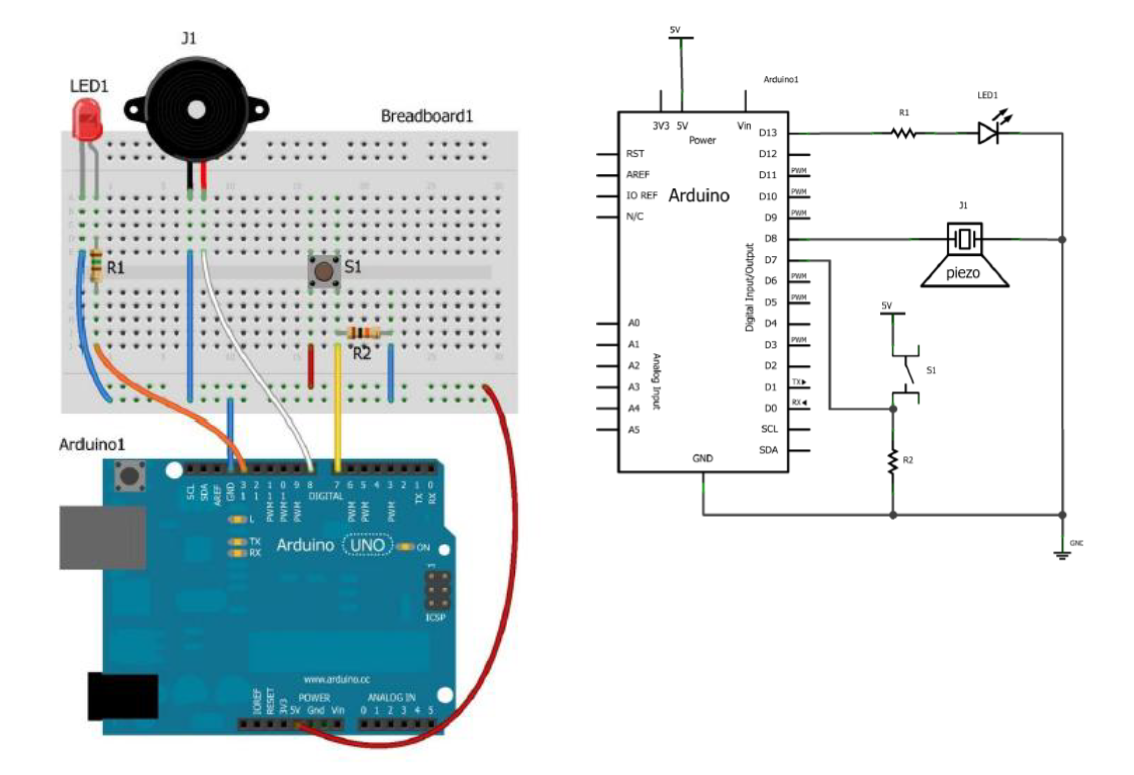 // číslo pinu pre LED 
int ledPin = 13; 
// číslo pinu pre tlačidlo 
int buttonPin = 7; 
// číslo pinu pre piezo 
int piezoPin = 8; 
// premenná uchovávajuca stav tlačidla 
int buttonState = 0; 
void setup() { 
// nastavenie pinu pre LEDku ako výstupný 
pinMode(ledPin, OUTPUT); 
// nastavenie pinu pre piezo ako výstupný 
pinMode(piezoPin, OUTPUT); 
// nastavenie pinu pre tlačidlo ako vstupný 
pinMode(buttonPin, INPUT); 
} 
void loop(){ 
// načítame stav tlačidla 
buttonState = digitalRead(buttonPin); 
// skontrolujeme či je tlačidlo stlačené 
// ak je, tzn. premenná buttonState má hodnotu HIGH 
if (buttonState == HIGH) { 
// zapneme LEDku 
digitalWrite(ledPin, HIGH); 
// zapneme generovanie tónu 
tone(piezoPin, 1000, 100); 
delay(100); 
// ak nie je, tzn. premenná buttonState má hodnotu LOW 
} else { 
// vypneme LEDku 
digitalWrite(ledPin, LOW); 
// vypneme generovanie tónu 
noTone(piezoPin); } 
}
Uprav program pre 1LED, 3BUTTON, 1BUZZER
byte segmentPins[] = {2/*A*/,3/*B*/,4/*C*/,5/*D*/,6/*E*/,7/*F*/,8/*G*/,9/*BODKA*/}; 
byte segmentDigits[10][8] = { 
//{ A , B , C , D , E , F , G , BODKA } 
{LOW, LOW, LOW, LOW, LOW, LOW, HIGH, HIGH}, // číslica 0 
{HIGH, LOW, LOW, HIGH, HIGH, HIGH, HIGH, HIGH}, // číslica 1 
{LOW, LOW, HIGH, LOW, LOW, HIGH, LOW, HIGH}, // číslica 2 
{LOW, LOW, LOW, LOW, HIGH, HIGH, LOW, HIGH}, // číslica 3 
{HIGH, LOW, LOW, HIGH, HIGH, LOW, LOW, HIGH}, // číslica 4 
{LOW, HIGH, LOW, LOW, HIGH, LOW, LOW, HIGH}, // číslica 5 
{LOW, HIGH, LOW, LOW, LOW, LOW, LOW, HIGH}, // číslica 6 
{LOW, LOW, LOW, HIGH, HIGH, HIGH, HIGH, HIGH}, // číslica 7 
{LOW, LOW, LOW, LOW, LOW, LOW, LOW, HIGH}, // číslica 8 
{LOW, LOW, LOW, LOW, HIGH, LOW, LOW, HIGH} // číslica 9 
}; 
void segmentDisplay(int digit); 
void setup(){ 
for(int i=0;i<8;i++){ 
pinMode(segmentPins[i], OUTPUT); 
} 
for(int i=0;i<8;i++){ 
digitalWrite(segmentPins[i], HIGH); 
} 
} 
void loop(){ 
for(int n=0; n<10; n++){ 
segmentDisplay(n); 
delay(500); 
} 
for(int m=9; m>=0; m--){ 
segmentDisplay(m); 
delay(500); 
} 
} 
void segmentDisplay(int digit){ 
for(int s=0; s<8; s++){ 
digitalWrite(segmentPins[s], segmentDigits[digit][s]); 
} 
}
LED displej
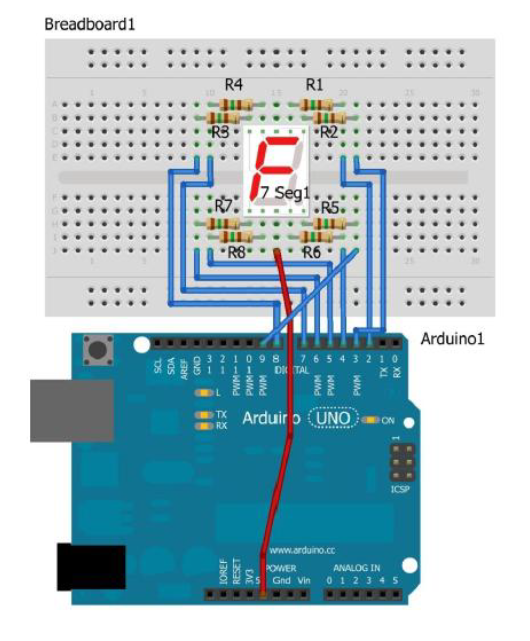 const int cas = 100; 
void setup() 
{
 pinMode(8, OUTPUT); 
pinMode(9, OUTPUT); 
pinMode(12, OUTPUT); 
pinMode(13, OUTPUT); 
} 
void loop()
 { 
digitalWrite(9, HIGH); 
digitalWrite(13, HIGH); 
delay(cas);
 digitalWrite(9, LOW); 
digitalWrite(13, LOW); 
delay(cas); 
digitalWrite(8, HIGH); 
digitalWrite(12, HIGH); 
delay(cas); 
digitalWrite(8, LOW); 
digitalWrite(12, LOW);
delay(cas); 
}
Blikač so 4 led
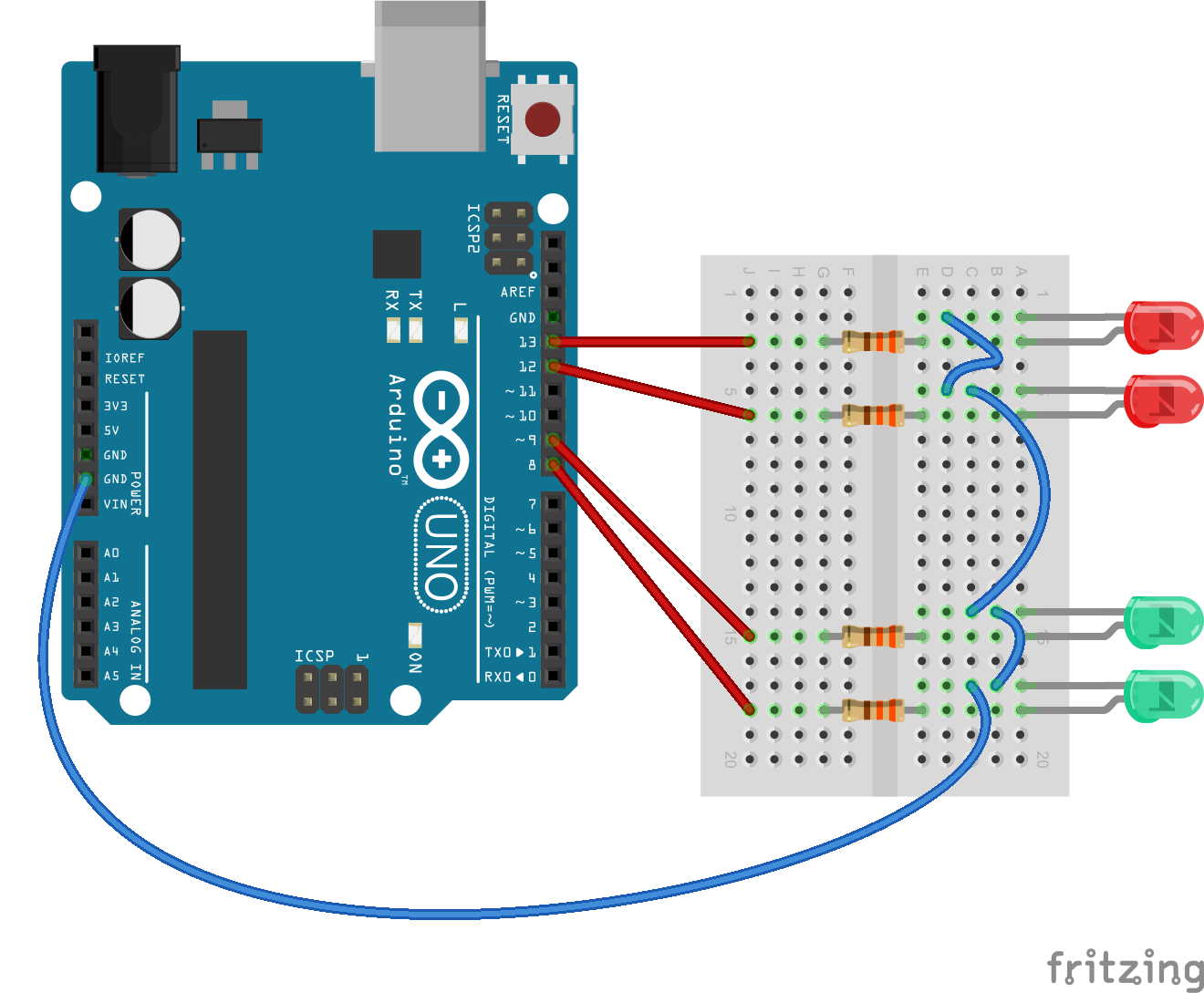 /* 
IR Proximity Sensor interface code 
Turns on an LED on when obstacle is detected, else off. 
blog.circuits4you.com 2016 
*/ 
const int ProxSensor=2; 
void setup() { 
// initialize the digital pin as an output. 
// Pin 13 has an LED connected on most Arduino boards: 
pinMode(13, OUTPUT); 
//Pin 2 is connected to the output of proximity sensor 
pinMode(ProxSensor,INPUT); 
} 
void loop() { 
if(digitalRead(ProxSensor)==HIGH) //Check the sensor output 
{ 
digitalWrite(13, HIGH); // set the LED on 
} 
else 
{ 
digitalWrite(13, LOW); // set the LED off 
} 
delay(100); // wait for a second 
}
Detektor prekážky:
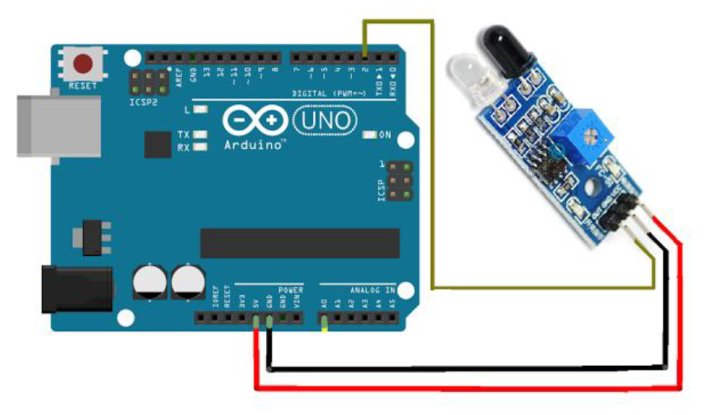 Servomotor
#include <Servo.h> 
int servoPin = 9; 
Servo servo; 
int servoAngle = 0; // pozícia serva v uhloch 
void setup() 
{ 
Serial.begin(9600); 
servo.attach(servoPin); 
} 

void loop() 
{  
 //ovládame smer servopohonu a polohu motora 
servo.write(45); // otočí servo doľava na 45 stupňov 
delay(1000); // čaká 1 sekundu 
servo.write(90); // otočí servo späť na 90 stupňov 
delay(1000); // čaká 1 sekundu 
servo.write(135); // otočí servo doprava na 135 stupňov 
delay(1000); // čaká 1 sekundu 
servo.write(90); // otočí servo späť na 90 stupňov 
delay(1000);  
}
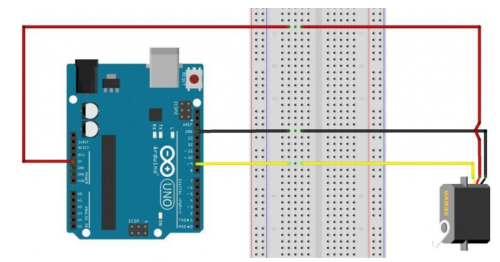 Ovládanie servomotora potenciometrom
#include <Servo.h> 
Servo myservo; 
// vytvorte servoobjekt na ovládanie servopohonu

int potpin = 0; 
// analogový kolík určený na pripojenie potenciometra 

int val; 
// premenná na čítanie hodnoty z analógového kolíka 
void setup() { 
myservo.attach(9); 
// pripojí servo na kolík 9 k servoventilu 
} 

void loop() 
{ 
val = analogRead(potpin); // číta hodnotu potenciometra (medzi 0 a 1023) 
val = map(val, 0, 1023, 0, 180); 
// upravme ho tak, aby sme ho používali so servom (hodnota medzi 0 a 180) 
myservo.write(val); 
// nastaví polohu servopohonu podľa stupnice 
delay(15); // čaká na servo, aby sa tam dostal 
}
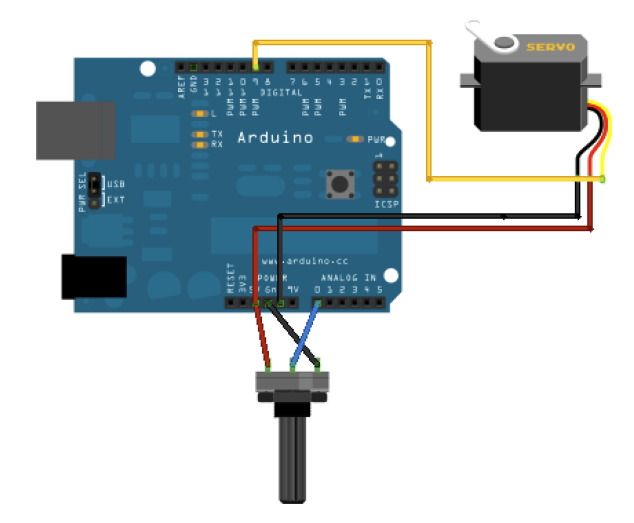 Merač vzdialenosti
const int signalPin= 7; 
const int triggerPin= 8; 
const int LEDPin= 13; 
const int LEDPin2= 12; 
long signal, inches, centimeters; 
void setup() { 
Serial.begin(9600);  } 
void loop() { 
pinMode (signalPin, INPUT); 
pinMode (triggerPin, OUTPUT); 
pinMode (LEDPin, OUTPUT); 
pinMode (LEDPin2, OUTPUT); 
digitalWrite(triggerPin, LOW); 
delayMicroseconds(2); 
digitalWrite(triggerPin, HIGH); 
delayMicroseconds(10); 
digitalWrite(triggerPin, LOW); 
signal= pulseIn(signalPin, HIGH); 
inches= signal/148; 
centimeters= inches * 2.54; 
Serial.print(inches); 
Serial.print("in, "); 
Serial.print(centimeters); 
Serial.print("cm"); 
Serial.println(); 
delay(500); 
if (inches < 5) { 
digitalWrite(LEDPin, HIGH);  } 
else  { 
digitalWrite(LEDPin, LOW);  } 
if (inches < 10) { 
digitalWrite(LEDPin2, HIGH);  } 
else  { 
digitalWrite(LEDPin2, LOW);  } 
delay(100);  }
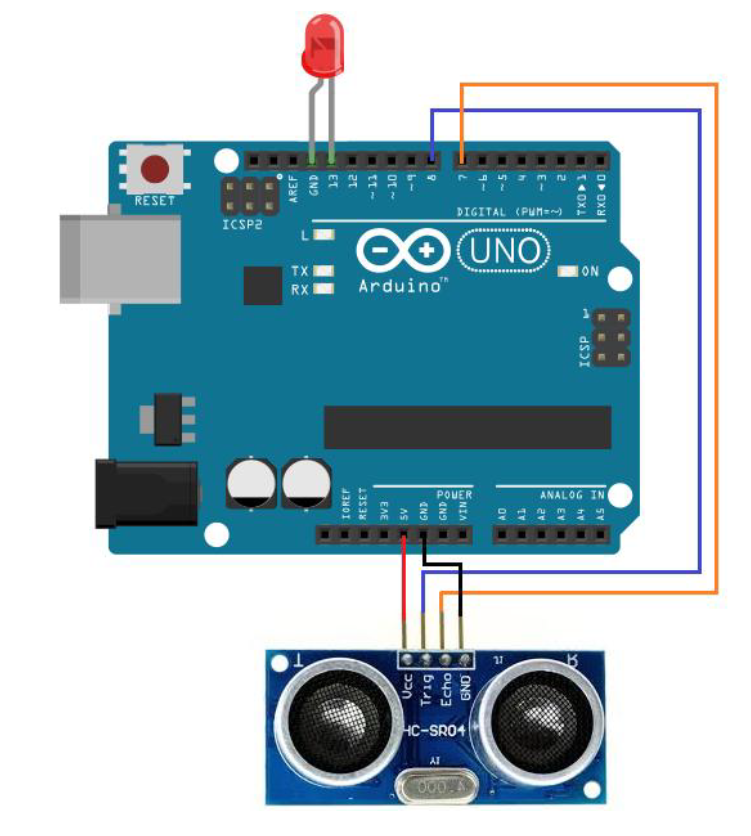 const int digitalInPin = 7;
 // jazýčkový spínač pripojiť k pin7 
const int ledPin = 13; 
// pin13 vstavaný pre LED
void setup () 
{ 
pinMode (digitalInPin, INPUT); 
// nastaví digitalInPin ako vstup 
pinMode (ledPin, OUTPUT); 
// nastaví ledPin ako výstup
 } 
void loop ()
 { 
boolean stat = digitalRead (digitalInPin); 
// načítanie hodnoty pin7 so stat 
if (stat == HIGH)
 // ak vysoko 
{ 
digitalWrite (ledPin, LOW); 
// potom vypnúť viedla 
}
 else 
// iný
 {
 digitalWrite (ledPin, HIGH); 
// zapnutie LED 
} }
Magnetický spínač
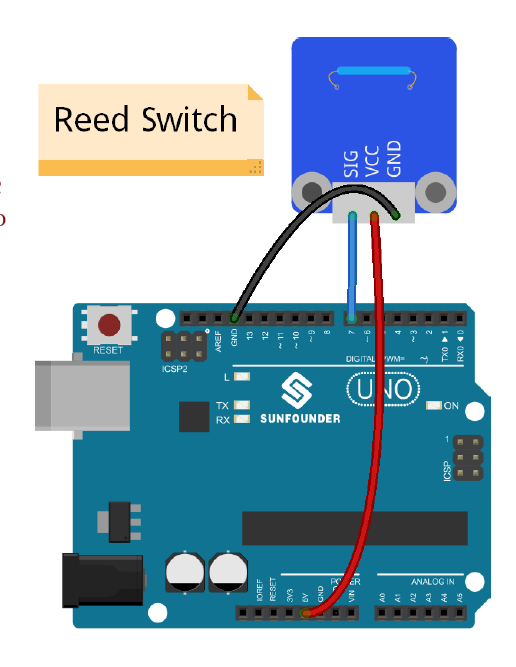 Detektor ohňa
int Buzzer = 13; // pin pre buzzer 
int FlamePin = 2; // pin pre detektor
int Flame = LOW; // HIGH when FLAME Exposed 
void setup() 
{ 
pinMode(Buzzer, OUTPUT); 
pinMode(FlamePin, INPUT); 
Serial.begin(9600); 
} 
void loop() { 
Flame = digitalRead(FlamePin); 
if (Flame== HIGH) 
{ 
Serial.println("HIGH FLAME"); 
digitalWrite(Buzzer, LOW); 
} 
else 
{ 
Serial.println("No flame"); 
digitalWrite(Buzzer, HIGH); 
} 
}
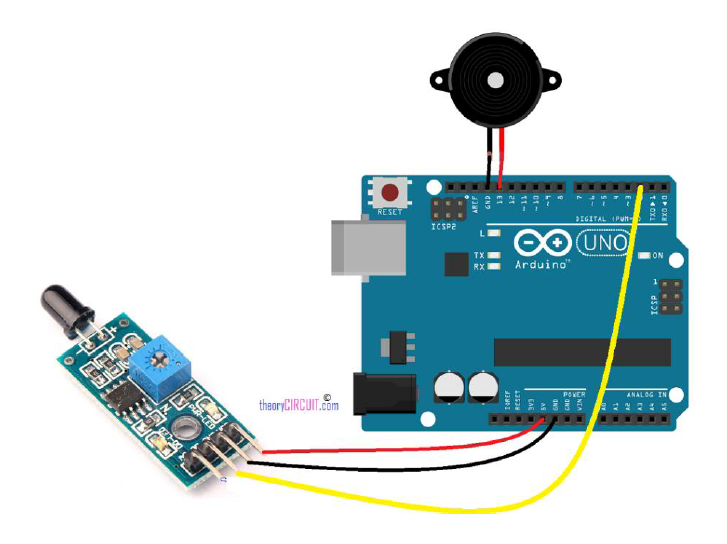 Zadania projektu ARDUINO:

1. Zapoj čidlo prekážky s indikáciou LED červená pri detekovaní prekážky, keď nedekuje prekážku indikuj LED zelená.
2. Zapoj detektor prekážky, pri detekovaní prekážky otoč servo na polohu 90°, keď nedekuje prekážku, otoč servo na 0°.
3. Zapoj Knight rider efekt, pri zasvietení LED spusti tónový generátor inej frekvencie.
4. Zapoj detektor vzdialenosti – pri detekovaní viac ako 20 cm vzdialenosti zasvieť zelenú LED, pri detekovaní 30 cm vzdialenosti zasvieť červenú LED.
5. Zapoj 3 interaktívne LED s tlačidlami, pri stlačení tlačidla tónový generátor generuje inú frekvenciu.
6. Zapoj snímač teploty s detekciou nad 20°C červenou LED.
7. Zapoj 2 servomotory regulované s dvoma potenciometrami.
8. Naprogramuj semafor – červená 3 s, oranžová s červenou 1s, zelená s oranžovou 2s.
9. Zapoj detektor ohňa s indikáciou ohňa s červenou LED a tónovým buzzerom.
10. Zapoj štyri LED, 1. bude svietiť 2 sekundy, 2. bude svietiť 3 sekundy, 3. bude svietiť 4 sekundy, 4. bude svietiť 5 sekúnd. Vždy bude svietiť iba 1 LED.
11. Zapoj 7 segmentový displej a 2 LED (červená, zelená). Červená bude svietiť pri nepárnom čísle, zelená bude svietiť pri párnom čísle.